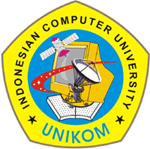 LAB PEMOGRAMAN DASAR(BAHASA C)
Dosen : Bella Hardiyana, S. Kom
SEJARAH
Awalnya Martin Richards (1967) mengembangkan bahasa BCPL. Kemudian dikembangkan lagi oleh Ken Thompson (1970) yang disebut bahasa B. Dan akhirnya disempurnakan oleh Dennis Ricthie menjadi bahasa C (1970-an). Bahasa C pertama kali digunakan di computer Digital Equipment Corporation PDP-11 yang menggunakan system operasi UNIX. Hingga saat ini penggunaan bahasa C telah merata di seluruh dunia. Hampir semua perguruan tinggi di dunia menjadikan bahasa C sebagai salah satu mata kuliah wajib. Selain itu, banyak bahasa pemrograman populer seperti PHP dan Java menggunakan sintaks dasar yang mirip bahasa C. Oleh karena itu, kita juga sangat perlu mempelajarinya.
KELEBIHAN BAHASA C
Bahasa C tersedia hampir di semua jenis computer. 
Kode bahasa C sifatnya adalah portable dan fleksibel untuk semua jenis computer. 
Bahasa C hanya menyediakan sedikit kata-kata kunci, hanya terdapat 32 kata kunci. 
Proses executable program bahasa C lebih cepat
Dukungan pustaka yang banyak. 
C adalah bahasa yang terstruktur 
Bahasa C termasuk bahasa tingkat menengah
KEKURANGAN BAHASA C
Banyaknya Operator serta fleksibilitas penulisan program kadang-kadang membingungkan pemakai. 
Bagi pemula pada umumnya akan kesulitan menggunakan pointer
STRUKTUR DASAR BAHASA C
//Mencantumkan Header Program
#include "stdio.h"
#include <conio.h>

//Menempatkan Variabel Global
int x, y, z;

//Fungsi Utama atau Program Utama
int main(){
  //Menempatkan Variabel Lokal
  char nama;
  //Bagian untuk menuliskan sintax C
  getch();
  return 0;
}
PRAKTIKUM PERTAMA
#include <stdio.h>
#include <conio.h>

int main(){
  char nama[20];
  puts("Halo Halo");
  printf("Halo Dunia\n");
  printf("Halo Semua\n");
  printf("Input Nama : "); scanf("%s", &nama);
  printf("Halo %s", nama);
  getch();
  return 0;
}